Formulera utredningsfrågor
Innehåll och ungefärlig tidsåtgång
Varför utredningsfrågor? (30 minuter)
Formulera utredningsfrågor (50 minuter)
Utforska egna utredningsfrågor (45 minuter)
Ta fram utredningsfrågor (40 minuter)
Utreda
2
[Speaker Notes: Denna bild visas inte för deltagarna. Det är en översikt över innehållet.]
Varför utredningsfrågor? (30 minuter)
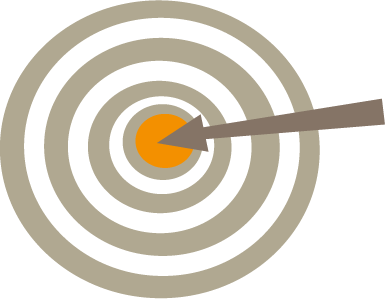 Övningens syfte
Att synliggöra nyttan med att formulera utredningsfrågor.
Utreda
4
[Speaker Notes: Gå igenom syftet tillsammans.]
Diskutera två och två (5 minuter)
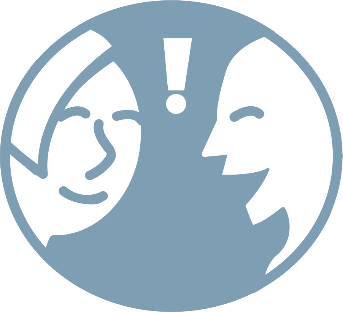 Diskutera och skriv några korta punkter som summerar vad ni kommit fram till:
Vad finns det för olika syften med att ta fram frågeställningar inför en utredning?
Vad kan det få för konsekvenser för utredningen om det inte finns några utredningsfrågor – eller om frågorna är för vagt formulerade?
Vilka är de största utmaningarna i att formulera bra utredningsfrågor?
Utreda
5
[Speaker Notes: Dela in gruppen i par.]
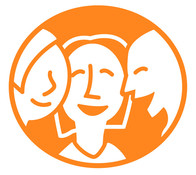 Sammanfatta gemensamt (10 minuter)
Varje par berättar om en sak som kommit fram i diskussionen. 
Skriv upp på tavlan eller på ett blädderblock.
Utreda
6
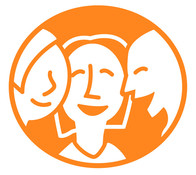 Diskutera gemensamt (5 minuter)
Jämför texten med det ni har kommit fram till om syftet med välformulerade  utredningsfrågor.
Finns det likheter eller skillnader?
Utreda
7
Fundera enskilt(3 minuter)
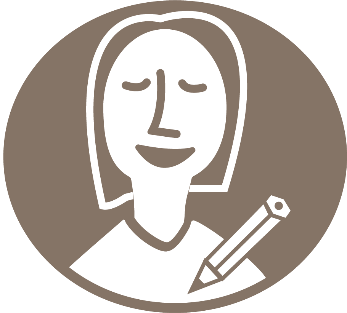 Vad tar du med dig från diskussionen?
Exempelvis:
Något du har fått hjälp med.
Eventuella ”aha-upplevelser”.
Något du ska börja, sluta eller fortsätta göra.
Utreda
8
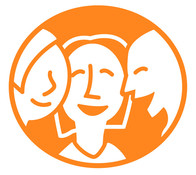 Sammanfatta och avsluta(5 minuter)
Gå laget runt och låt dem som vill dela med sig av tankar kring övningen. 
Avsluta övningen.
Utreda
9
Formulera utredningsfrågor(50 minuter)
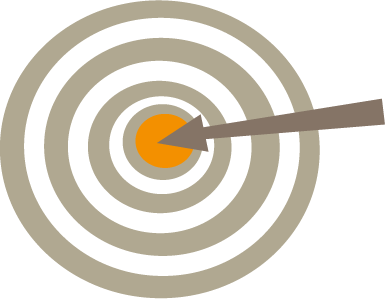 Övningens syfte
Att bidra till ökad förmåga att formulera relevanta utredningsfrågor.
Utreda
11
[Speaker Notes: Dela in deltagarna i mindre grupper.]
Diskutera två och två(5 minuter)
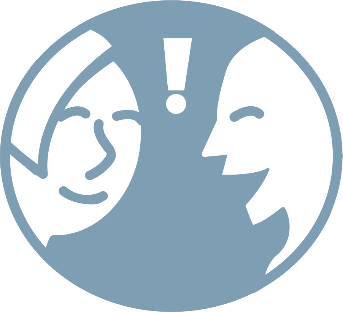 Kan föräldrarna ta hand om Kalle på ett till-fredställande, tillräckligt och godtagbart sätt?
Diskutera detta exempel på utredningsfråga utifrån följande frågeställningar:
Finns det några otydligheter i frågeställningen?
Finns det några risker eller svårigheter inbyggda i frågeställningen?
Utreda
12
[Speaker Notes: Byt bild efter ca 5 minuter]
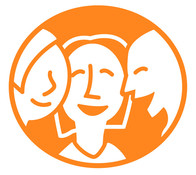 Diskutera i gruppen (5 minuter)
Kan föräldrarna ta hand om Kalle på ett till-fredställande, tillräckligt och godtagbart sätt?
Kommentar:
Vem är i fokus, föräldrarna eller Kalle?
Kan frågan formuleras om så att Kalle är mer i fokus?
Vad innebär ”tillfredställande, tillräckligt och godtagbart sätt”? Vilken information behöver du samla in för att få svar på frågan?
Utreda
13
[Speaker Notes: Gå igenom kommentarerna, fråga hur paren har resonerat i sina diskussioner, skillnader-likheter?]
Diskutera två och två(5 minuter)
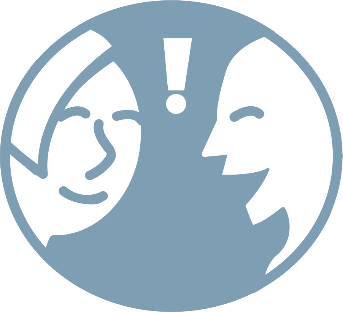 Har Lisa behov av vård utanför hemmet?
Diskutera exemplet utifrån följande frågeställningar:
Finns det några otydligheter i frågeställningen?
Finns det några risker eller svårigheter inbyggda i frågeställningen?
Utreda
14
[Speaker Notes: Byt bild efter ca 5 minuter]
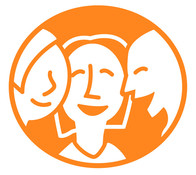 Diskutera i gruppen (5 minuter)
Har Lisa behov av vård utanför hemmet?
Kommentar:
Handlar utredningsfrågan om Lisa?
Har utredaren redan bestämt sig för insats, och vad innebär det i så fall?
Utreda
15
[Speaker Notes: Gå igenom kommentarerna, fråga hur paren har resonerat i sina diskussioner.]
Diskutera två och två(5 minuter)
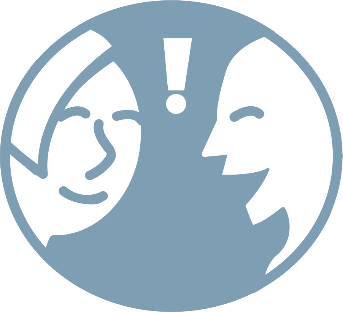 Får Kalle sina grundläggande behov tillgodosedda? 
Diskutera exemplet utifrån följande frågeställningar:
Finns det några otydligheter i frågeställningen?
Finns det några risker eller svårigheter inbyggda i frågeställningen?
Utreda
16
[Speaker Notes: Byt bild efter ca 5 minuter]
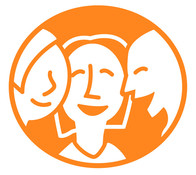 Diskutera i gruppen (5 minuter)
Får Kalle sina grundläggande behov tillgodosedda?
Kommentar
Vad är ”grundläggande behov”? Hur hjälper dig frågeställningen att samla in relevant information?
Hjälper begreppet ”grundläggande” dig att tydliggöra vad du ska fokusera utredningen på?
Kan frågeställningen ändras för att fokusera mer på Kalles specifika behov?
Utreda
17
[Speaker Notes: Gå igenom kommentarerna, fråga hur paren har resonerat i sina diskussioner.]
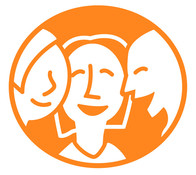 Diskutera gemensamt (10 minuter)
Hur kan eventuella brister i fråge-ställningen påverka utredningen?
Utreda
18
Fundera enskilt(3 minuter)
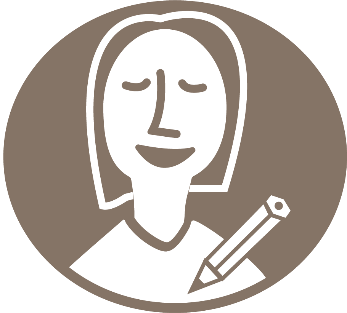 Vad tar du med dig från diskussionen?
Exempelvis:
Något du har fått hjälp med.
Eventuella ”aha-upplevelser”.
Något du ska börja, sluta eller fortsätta göra.
Utreda
19
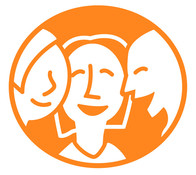 Sammanfatta och avsluta(5 minuter)
Gå laget runt och låt dem som vill dela med sig av tankar kring övningen. 
Avsluta övningen.
Utreda
20
Utforska egna utredningsfrågor(45 minuter)
[Speaker Notes: Till denna övning finns Deltagarmaterial som är Bild 24]
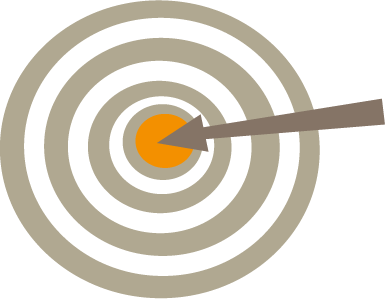 Övningens syfte
Att bidra till ökad förmåga att formulera utredningsfrågor.
Utreda
22
[Speaker Notes: Gå igenom syftet gemensamt. 
Be sedan deltagarna att ta fram sitt beslutsunderlag. 
Dela ut ” Gå igenom dina utredningsfrågor”. Finns i Deltagarmaterialet
Bestäm en tid för återsamling för diskussion i par.]
Arbeta enskilt (15 minuter)
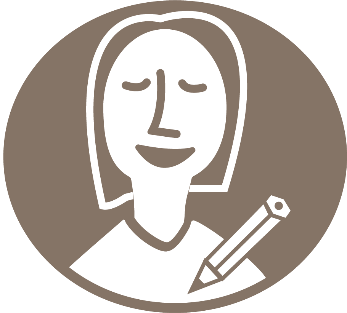 Utgå från det beslutsunderlag du tagit med dig.
Gå igenom utredningsfrågorna.
Utreda
23
[Speaker Notes: Gå vidare till nästa bild, där finns utredningsfrågorna finns]
Utredningsfrågor
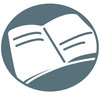 Hur syns det att frågorna är inriktade på barnets aktuella behov och situation? 
Finns det frågor som är mer fokuserade på föräldrarna än på barnet? Vad innebär det i så fall för utredningen?
Finns det formuleringar som antyder att du redan har en uppfattning om behoven och vilken insats som behövs?
Finns det vaga formuleringar som kan göra det svårt att besvara frågan? 
Är dina frågor slutna frågor som kan besvaras med ja eller nej? På vilket sätt kan det i så fall påverka din informationsinsamling?
Har du  frågor som hjälper dig att också utreda resurser?
Utreda
24
[Speaker Notes: Dessa frågor finns i deltagarmaterialet.]
Diskutera två och två (15 minuter)
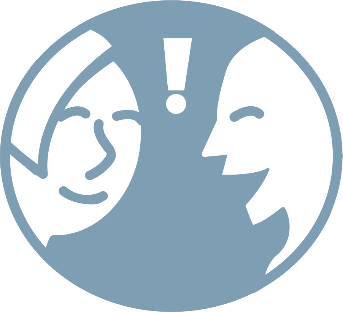 Vad fick ni för tankar när ni arbetade med frågorna?
Var det något ni reflekterade lite extra över?
Upptäckte ni något nytt i era utredningsfrågor?
Finns det något ni behöver tänka på när ni formulerar utredningsfrågor i framtiden?
Utreda
25
Diskutera två och två(5 minuter)
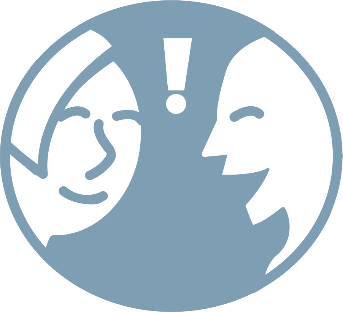 Jämför – hur stämmer detta överens med det ni kom fram till i övningen?
Det är viktigt att utredningen avgränsas med utgångspunkt från de frågeställningar som ska besvaras utan att styra utredningen mot ett visst resultat. 
(Handläggning och dokumentation, s. 322)
Utreda
26
[Speaker Notes: Läs upp texten i den blåa rutan och be paren att diskutera.]
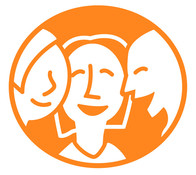 Sammanfatta och avsluta (10 minuter)
Varje par sammanfattar och berättar en viktig slutsats från sina diskussioner. 
Avsluta övningen.
Utreda
27
Ta fram utredningsfrågor(40 minuter)
[Speaker Notes: Innan denna övning behöver du ha en handläggare som tar med sig ett ärende som hen vill ha hjälp i att ta fram utredningsfrågor.]
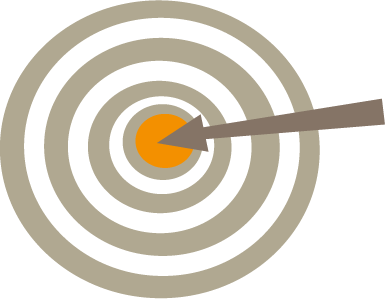 Övningens syfte
Att bidra till ökad förmåga att formulera utredningsfrågor.
Utreda
29
[Speaker Notes: Gå igenom syftet tillsammans.]
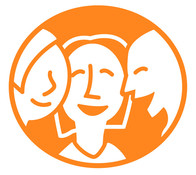 Beskriv ärendet (3 minuter)
Handläggaren ger den information om ärendet som gruppen behöver för att kunna ta fram utredningsfrågor.
Utreda
30
Fundera enskilt (5 minuter)
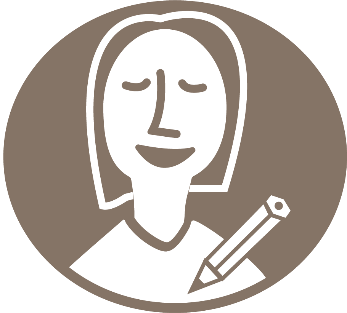 Fundera på möjliga utredningsfrågor och skriv ner varje fråga på en lapp.
Tänk fritt!
Förkasta inga idéer i detta läge.
Utreda
31
Prioritera två och två (15 minuter)
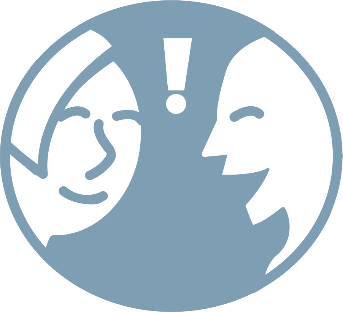 Gå igenom fråga för fråga. 
Välj ut den eller de frågor som bäst stämmer överens med  punkterna nedan. 
Frågan är specifik för det aktuella barnets situation 
Frågan är specifik för det aktuella barnets behov.
Frågan är öppen och fri från förhandsuppfattning om svaret.
Utreda
32
[Speaker Notes: Dela in gruppen i par och be dem att diskutera sina utredningsfrågor.]
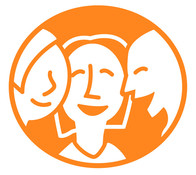 Gå igenom gemensamt (5 minuter)
Varje par läser upp 1–2 utvalda frågor.
Motivera ert val.
Utreda
33
Fundera enskilt(3 minuter)
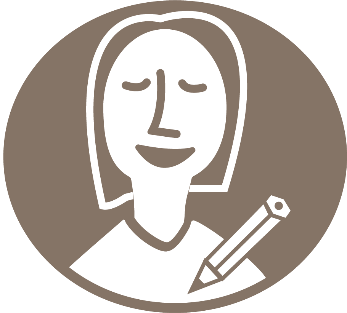 Vad tar du med dig från diskussionen?
Exempelvis:
Något du har fått hjälp med.
Eventuella ”aha-upplevelser”.
Något du ska börja, sluta eller fortsätta göra.
Utreda
34
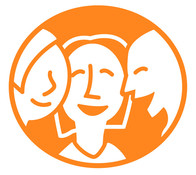 Sammanfatta och avsluta(5 minuter)
Gå laget runt och låt dem som vill dela med sig av tankar kring övningen. 
Avsluta övningen.
Utreda
35
[Speaker Notes: Som en del av avslutningen kan du, om du vill, visa tipsen på fördjupande läsning på nästa bild.]
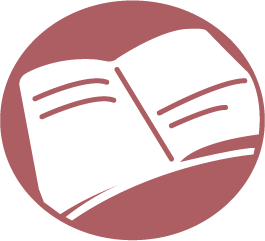 Läs mer:
Handläggning och dokumentation s. 322 
Utreda barn och unga s. 86
Grundbok i BBIC s. 75
Metodstöd för BBIC s. 50
Utreda
36